書法
寫字
練習
游泳
放假
游泳
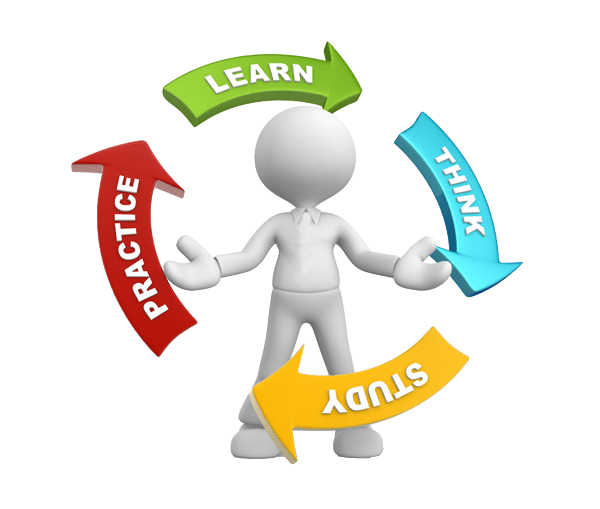 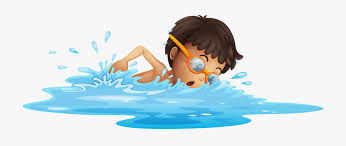 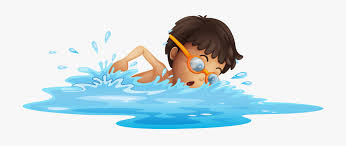 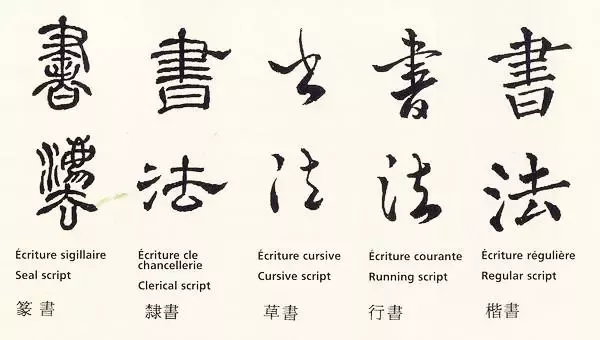 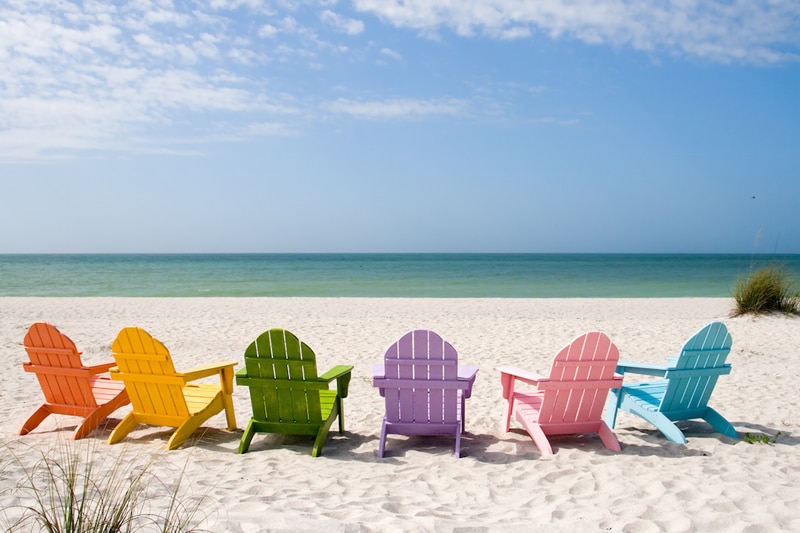 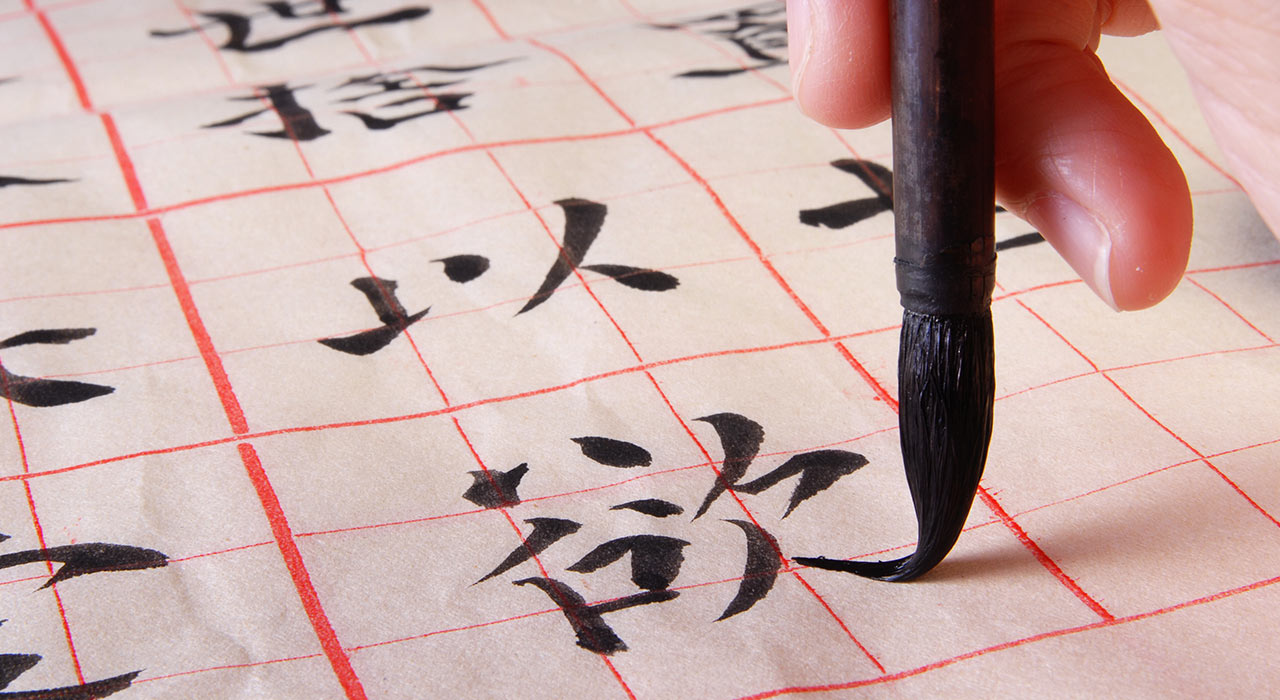 等一下
寫字
先
游戏
先
练习
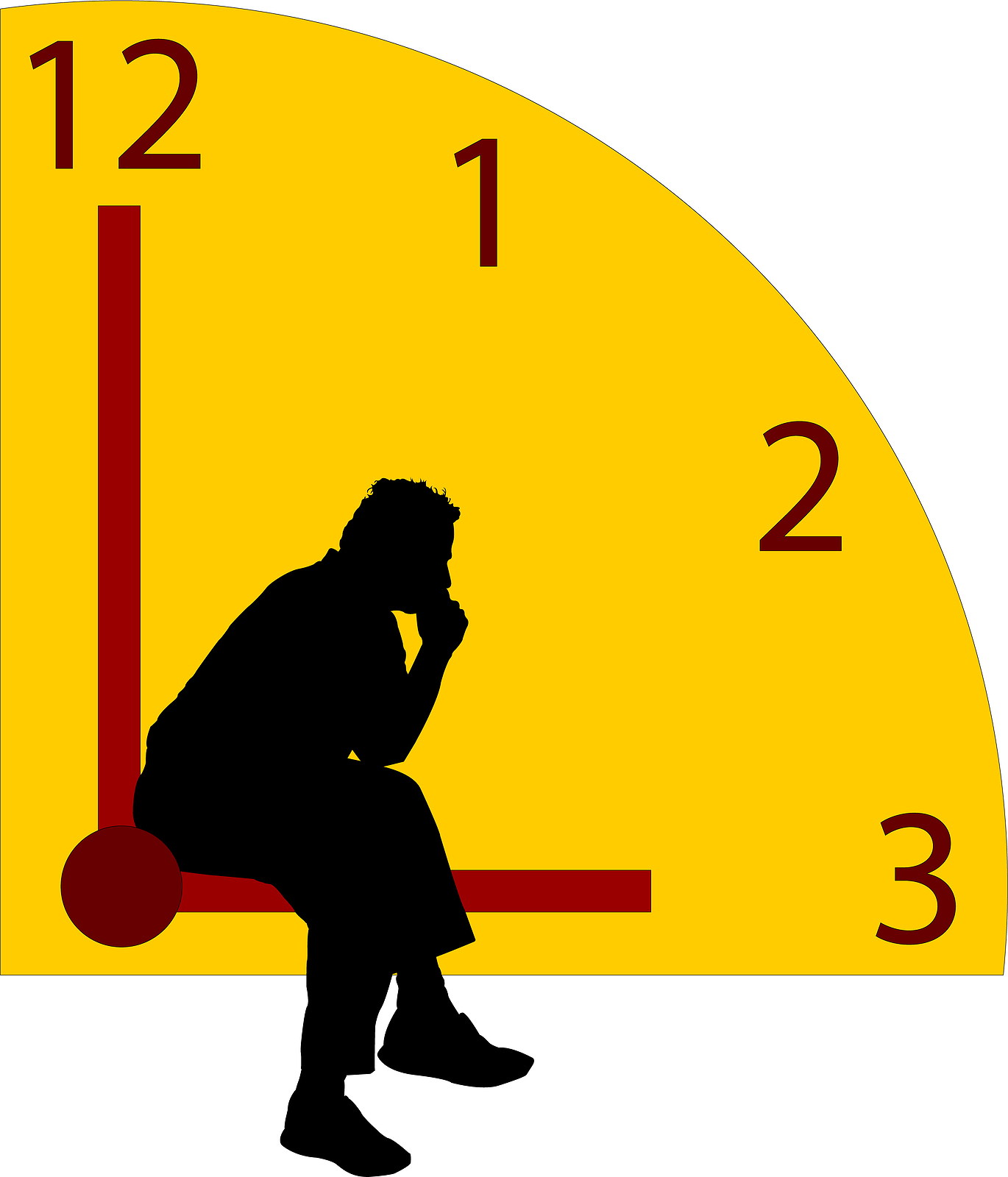 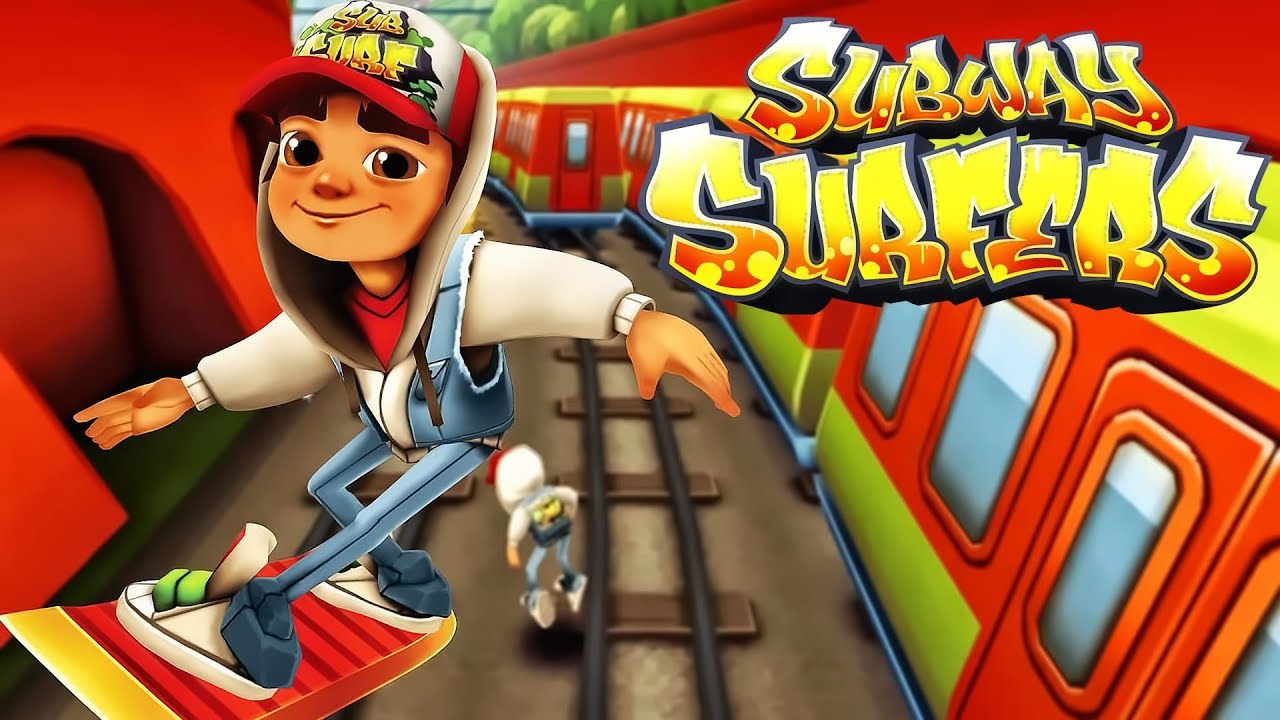 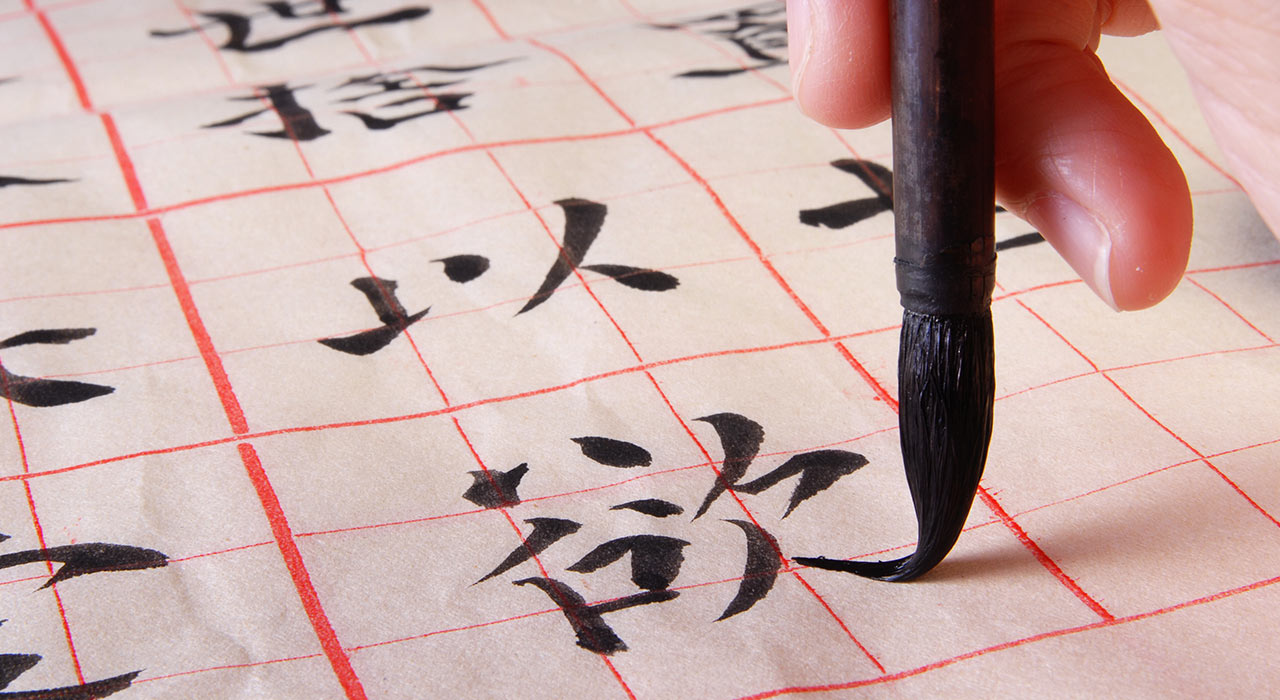 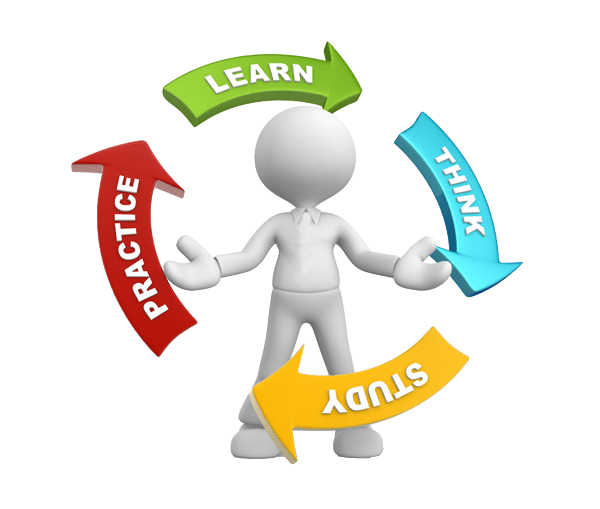 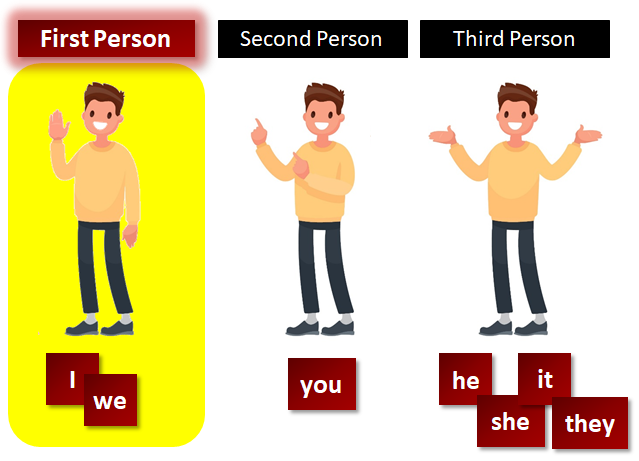 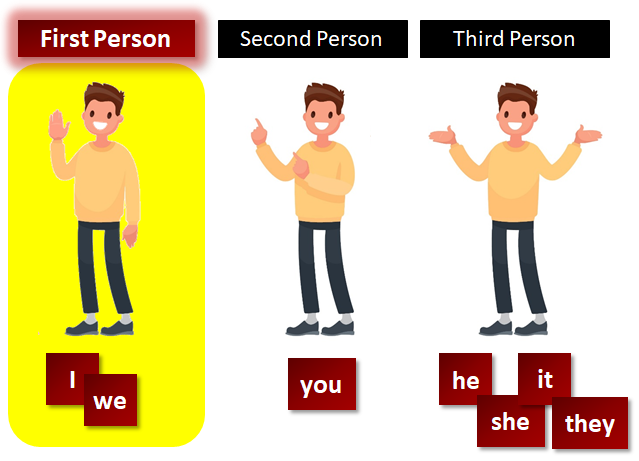 一起唸
放假
課本
课本
书法
歡迎
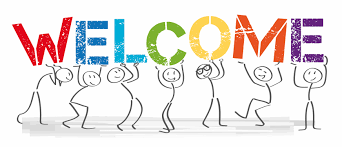 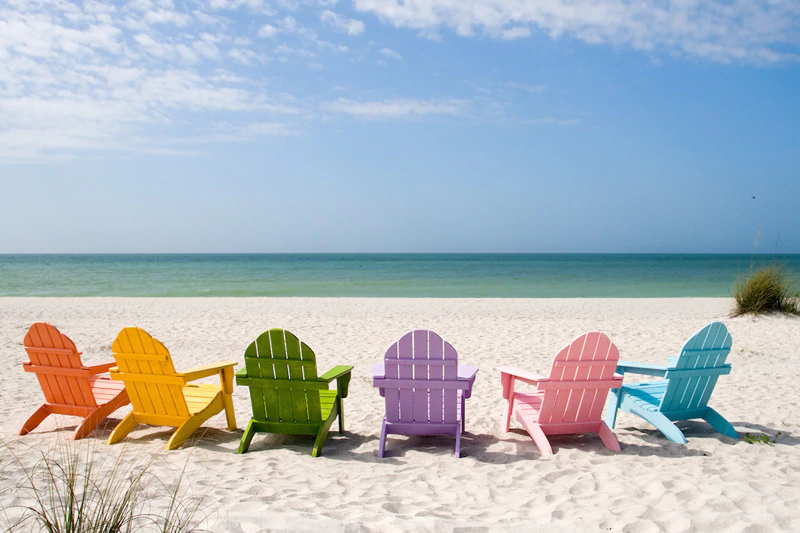 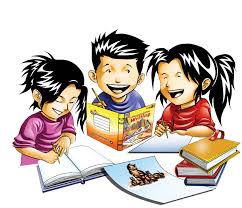 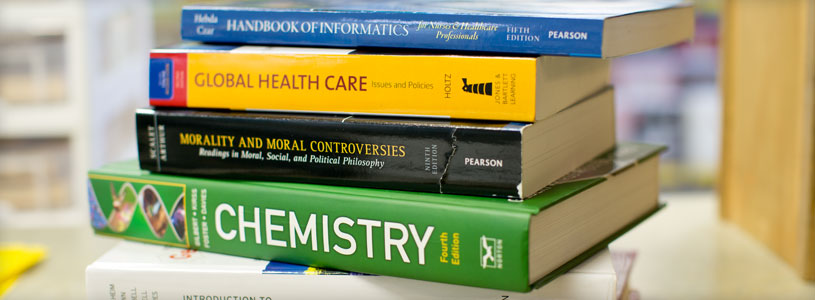 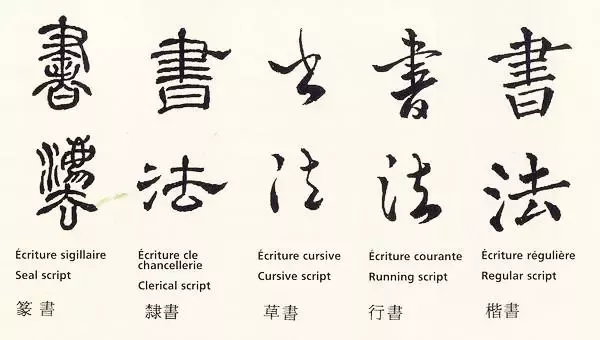 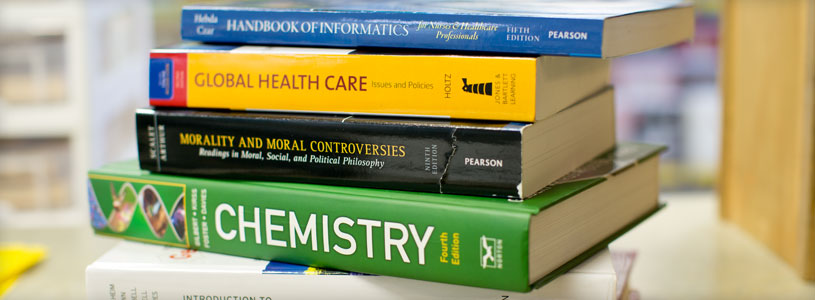 一起念
等一下
下棋
下棋
欢迎
遊戲
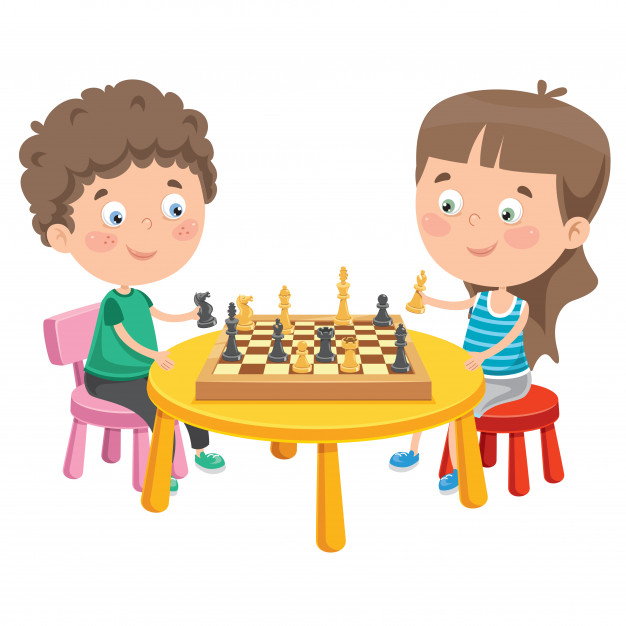 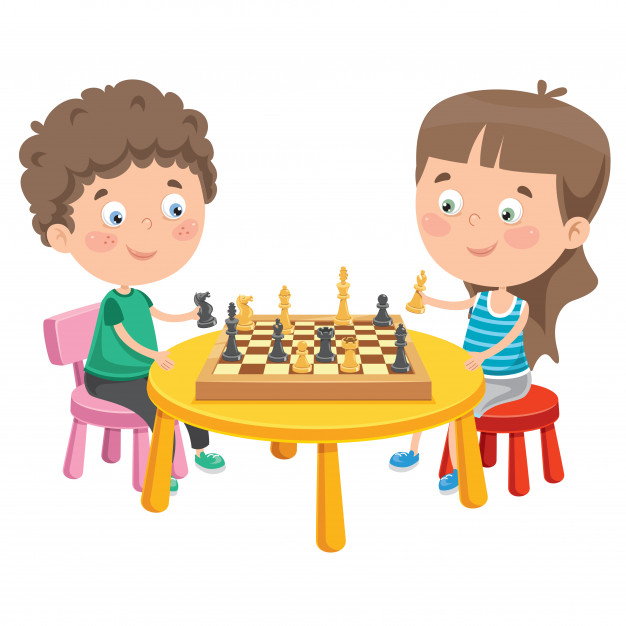 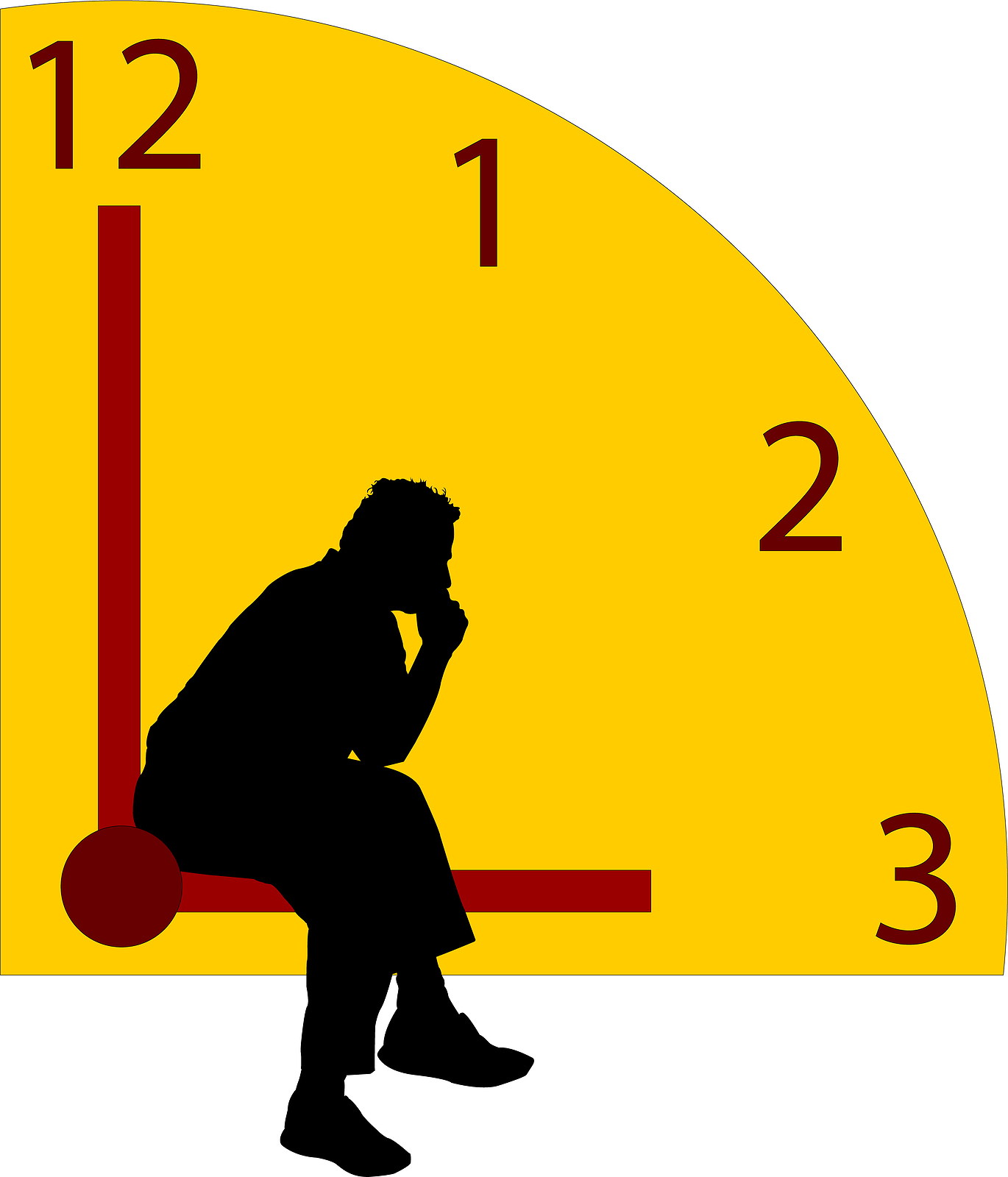 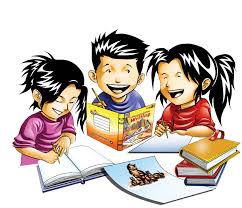 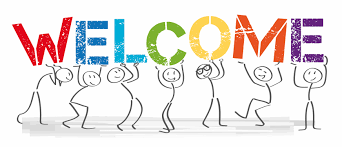 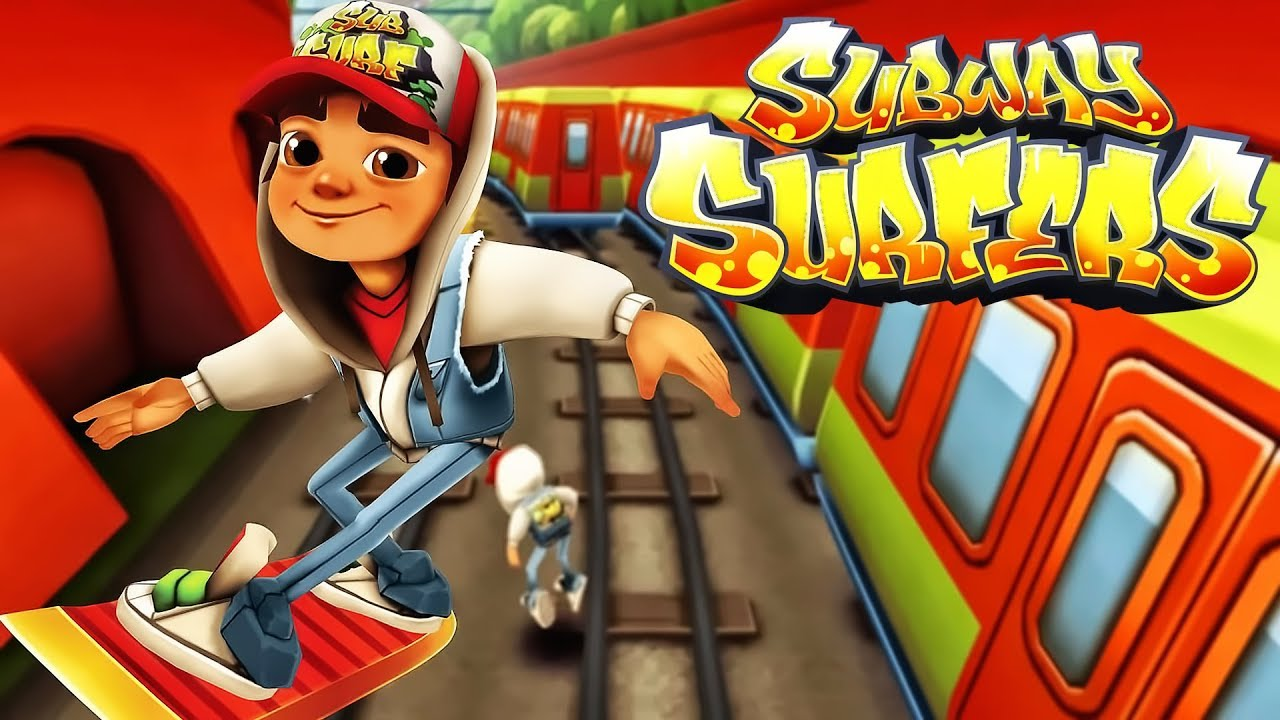 書法
寫字
練習
游泳
放假
游泳
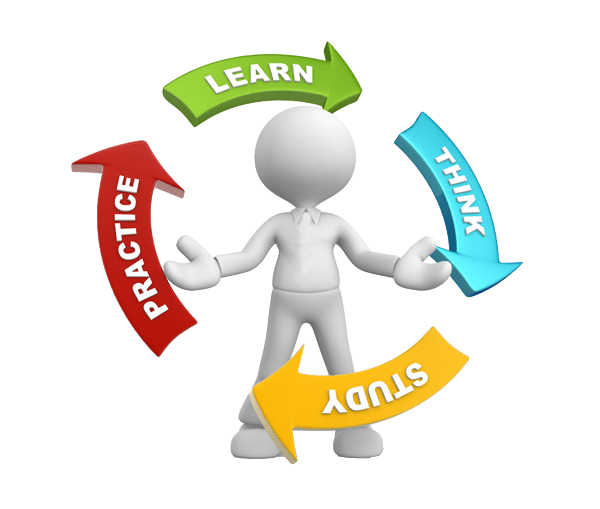 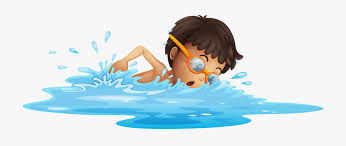 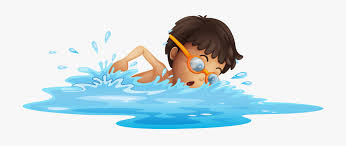 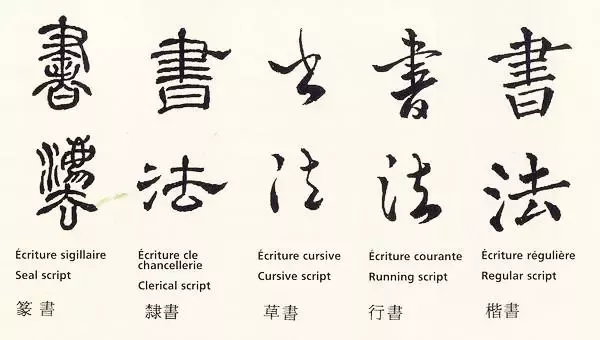 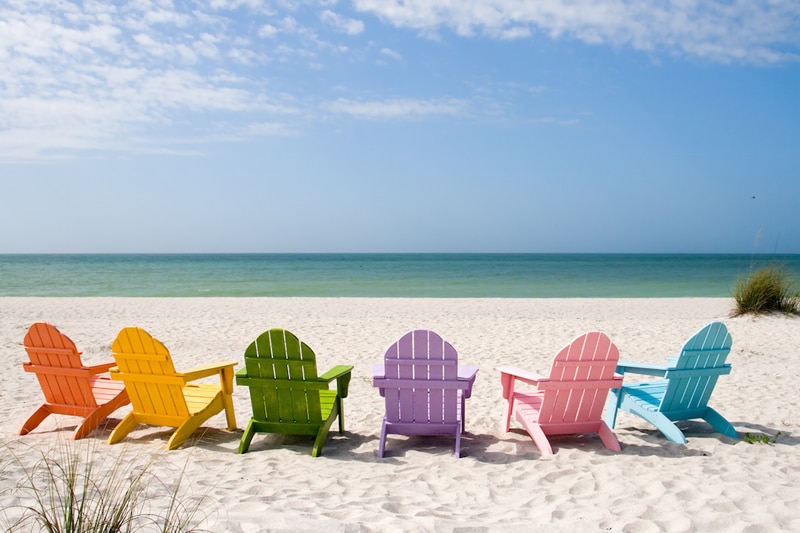 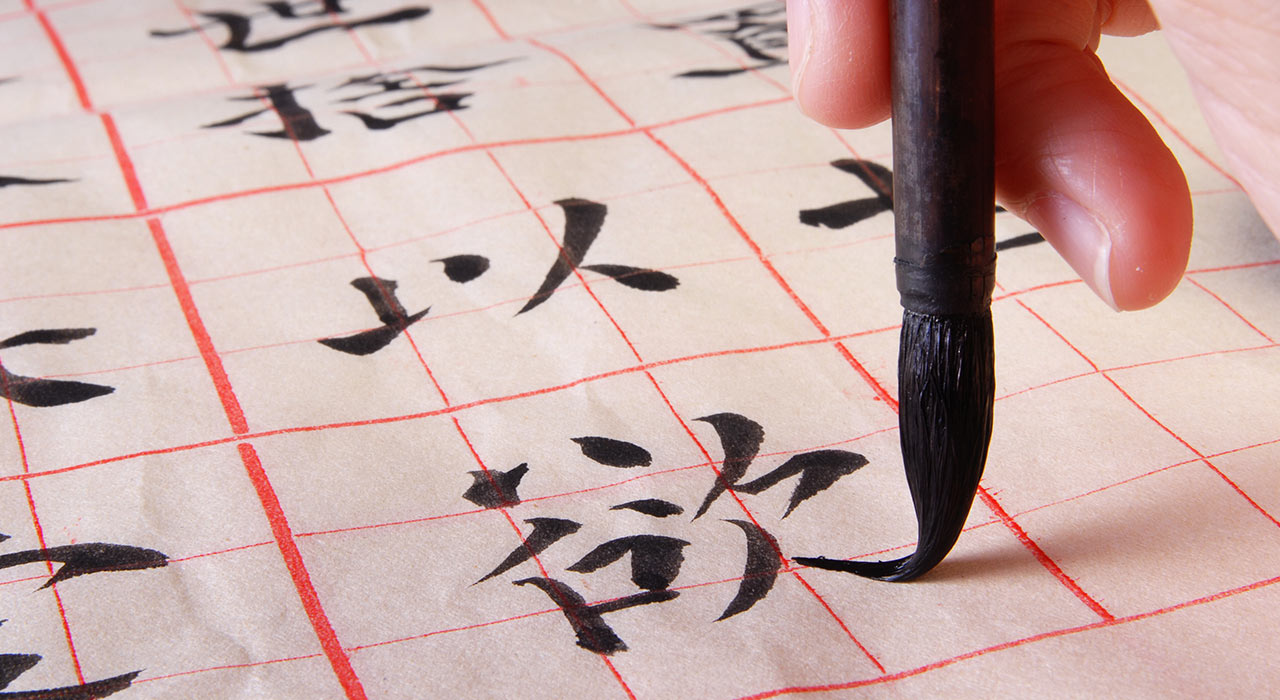 等一下
寫字
先
游戏
先
练习
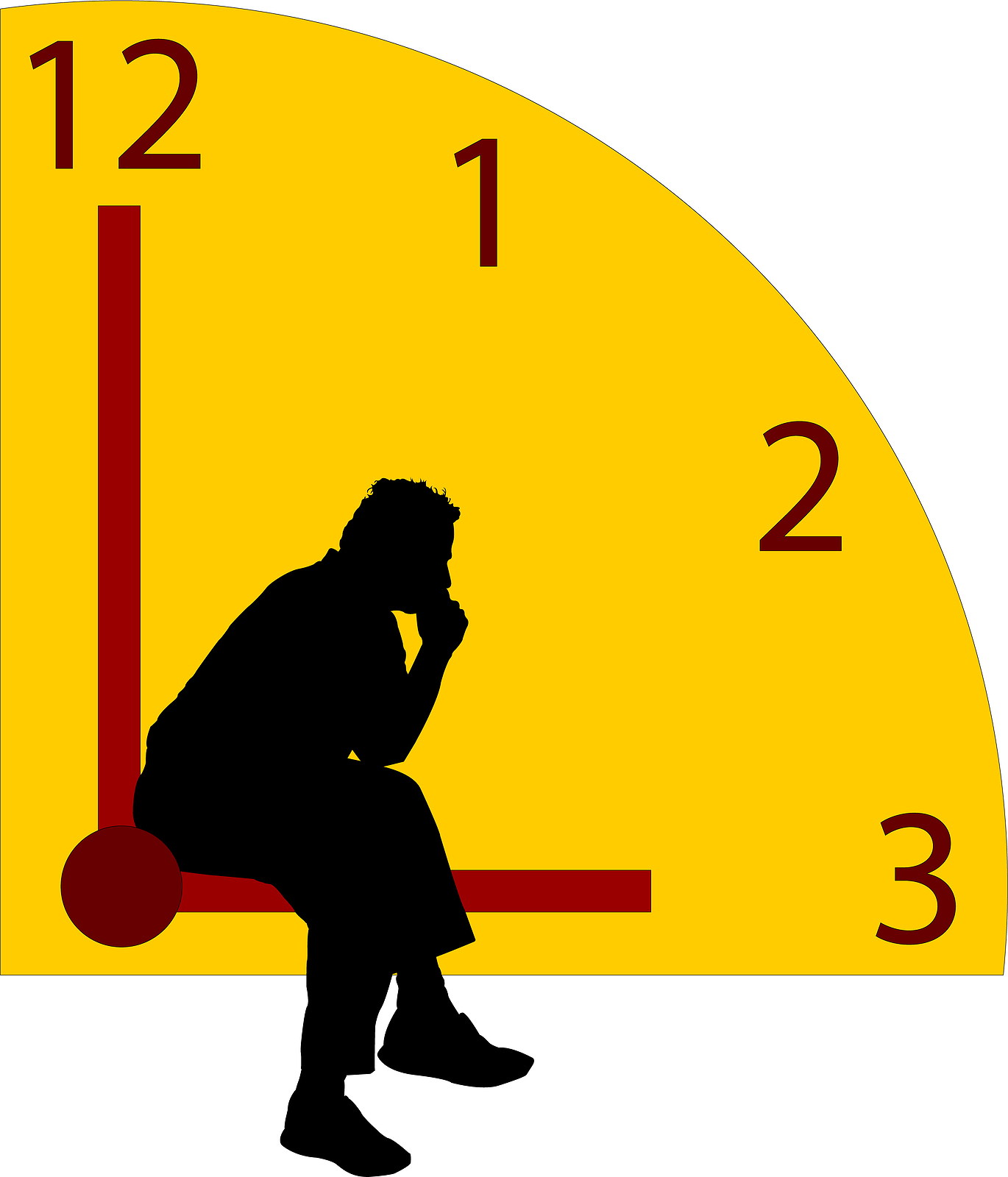 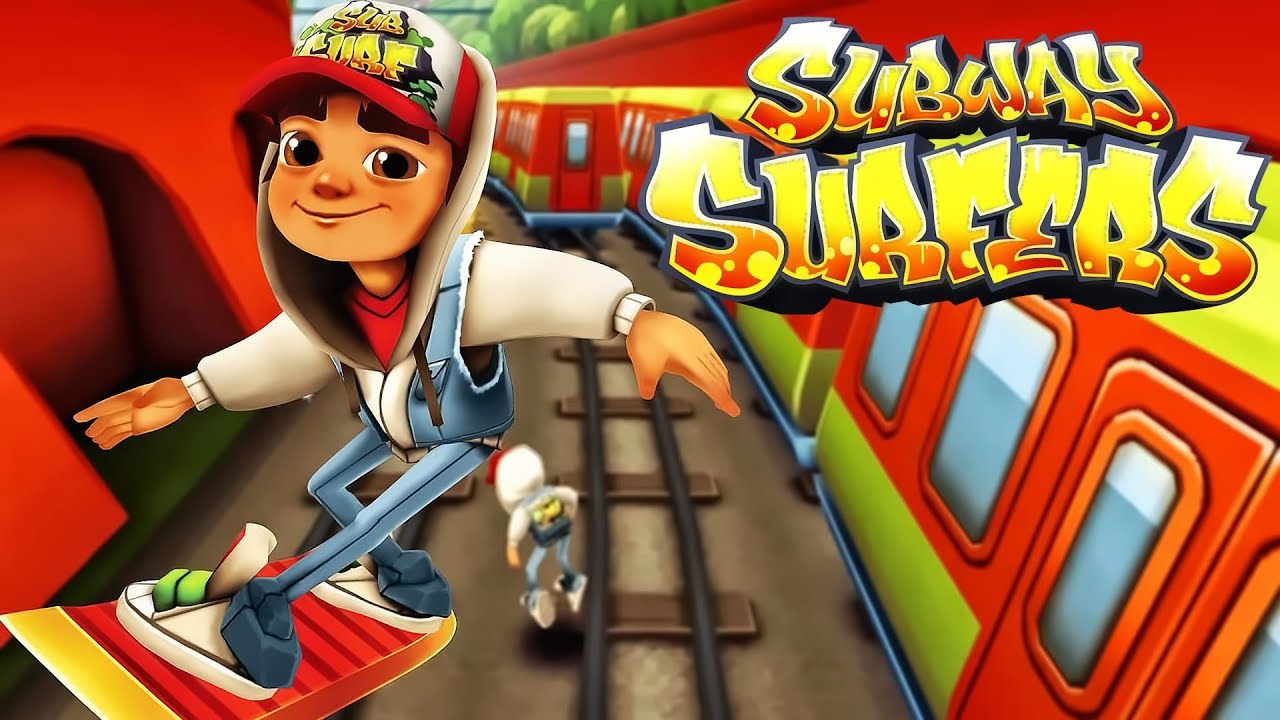 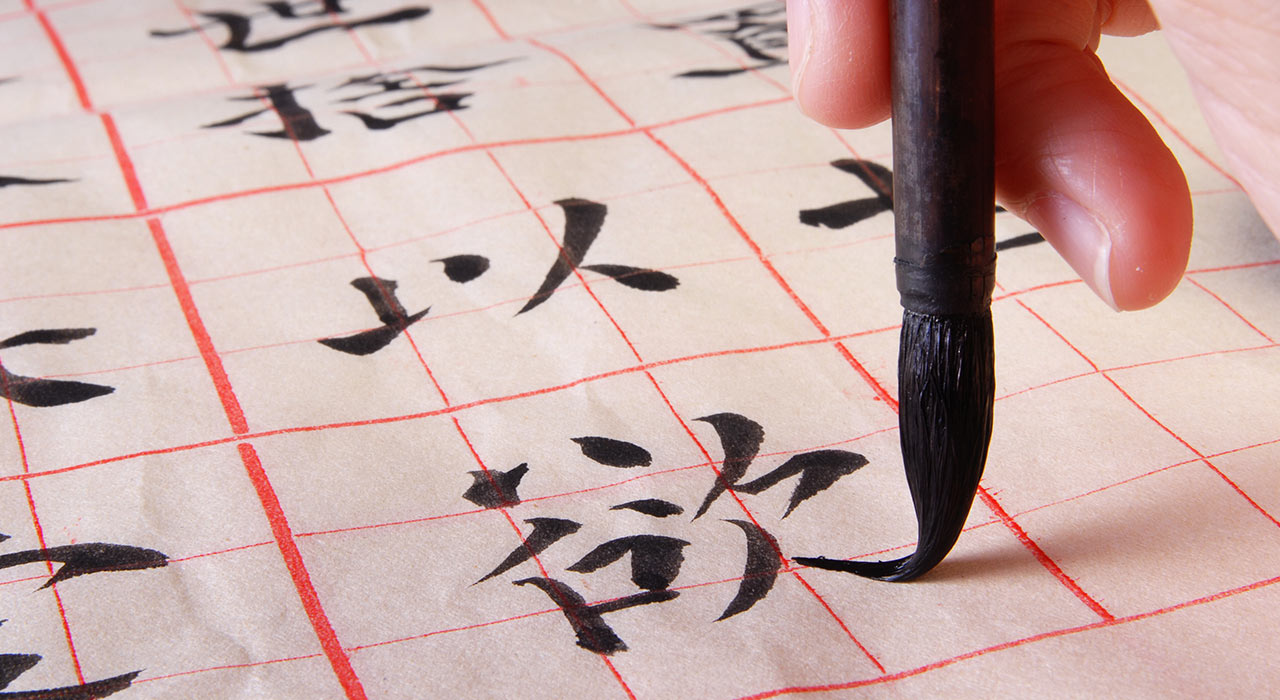 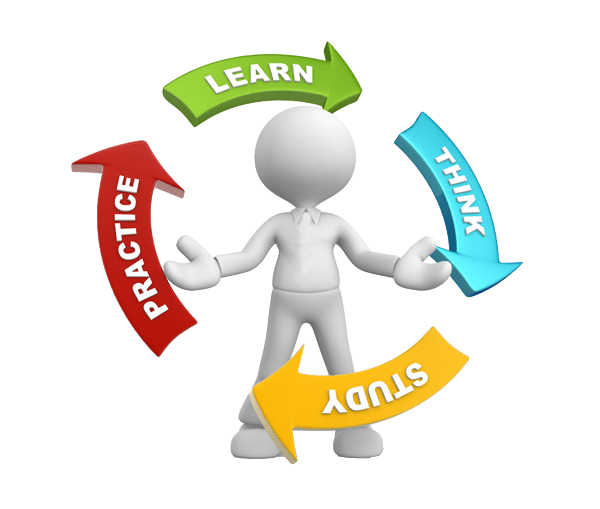 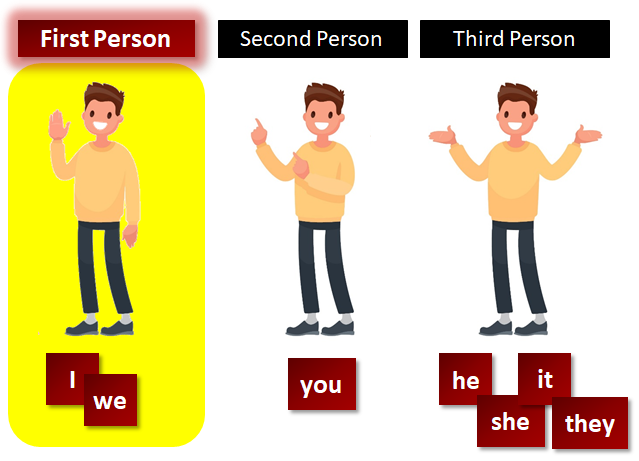 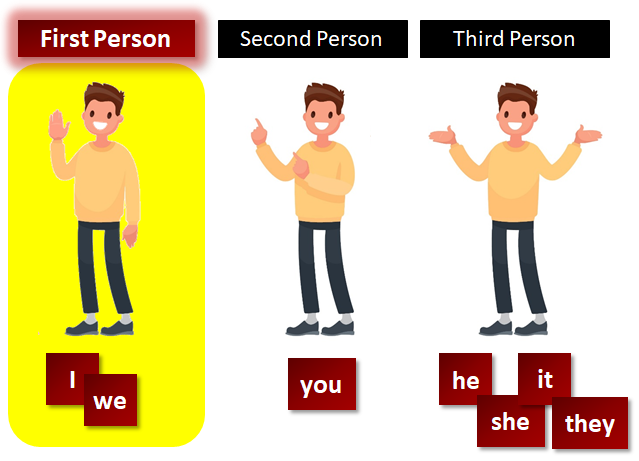 一起唸
放假
課本
课本
书法
歡迎
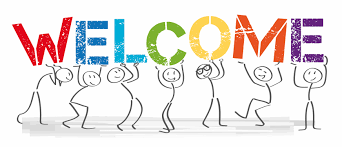 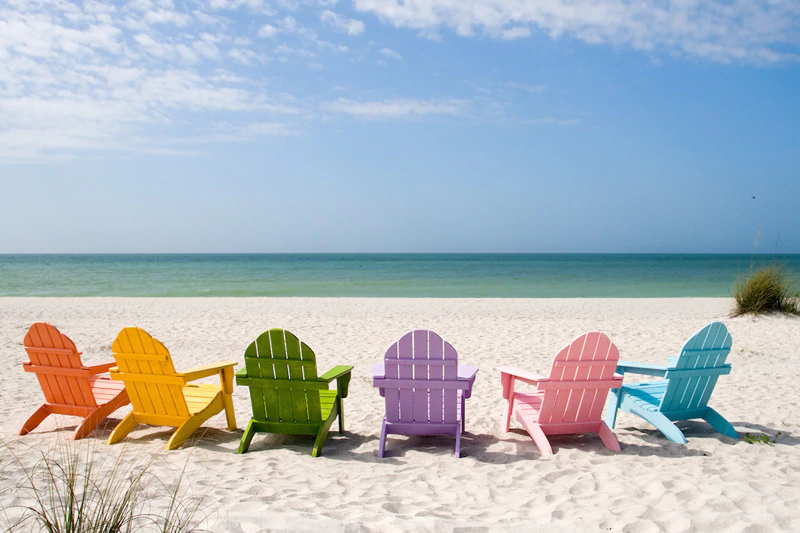 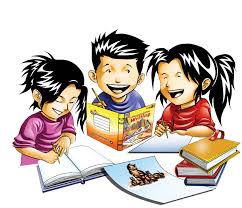 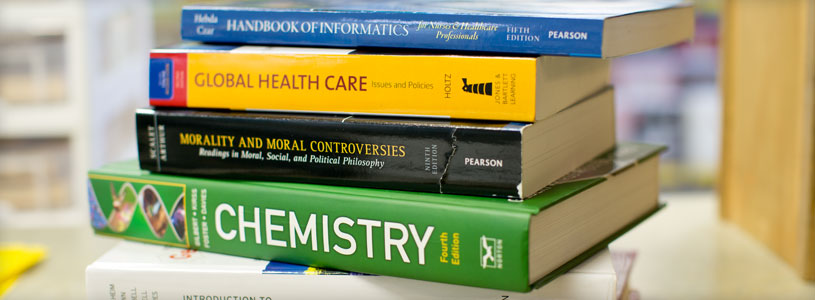 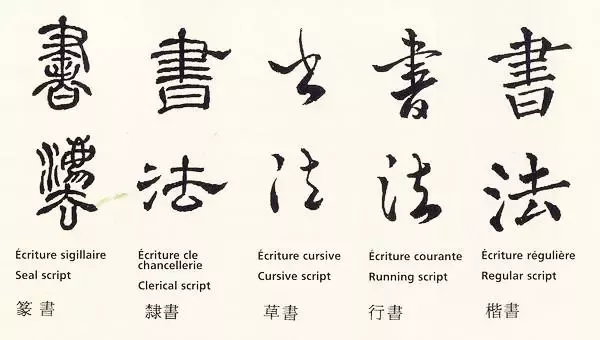 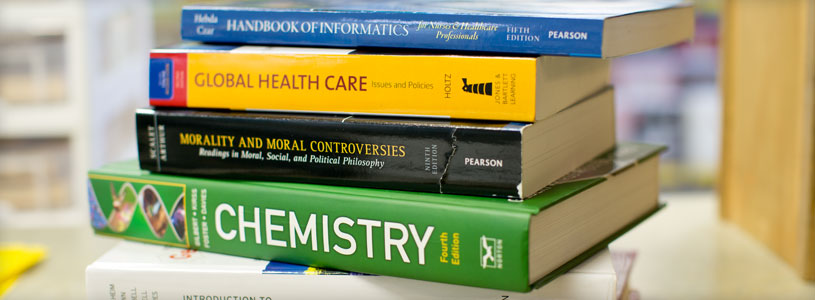 一起念
等一下
下棋
下棋
欢迎
遊戲
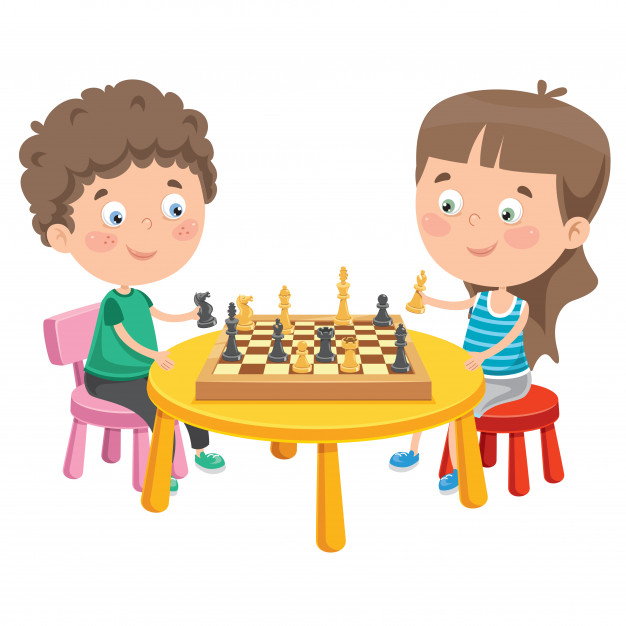 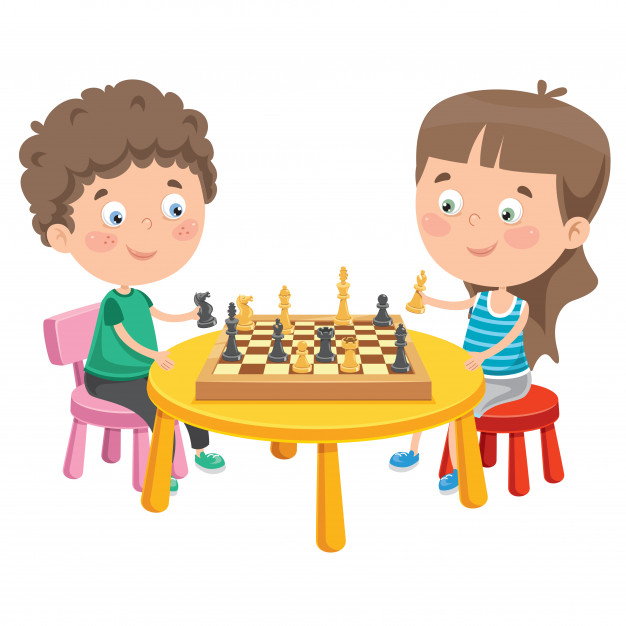 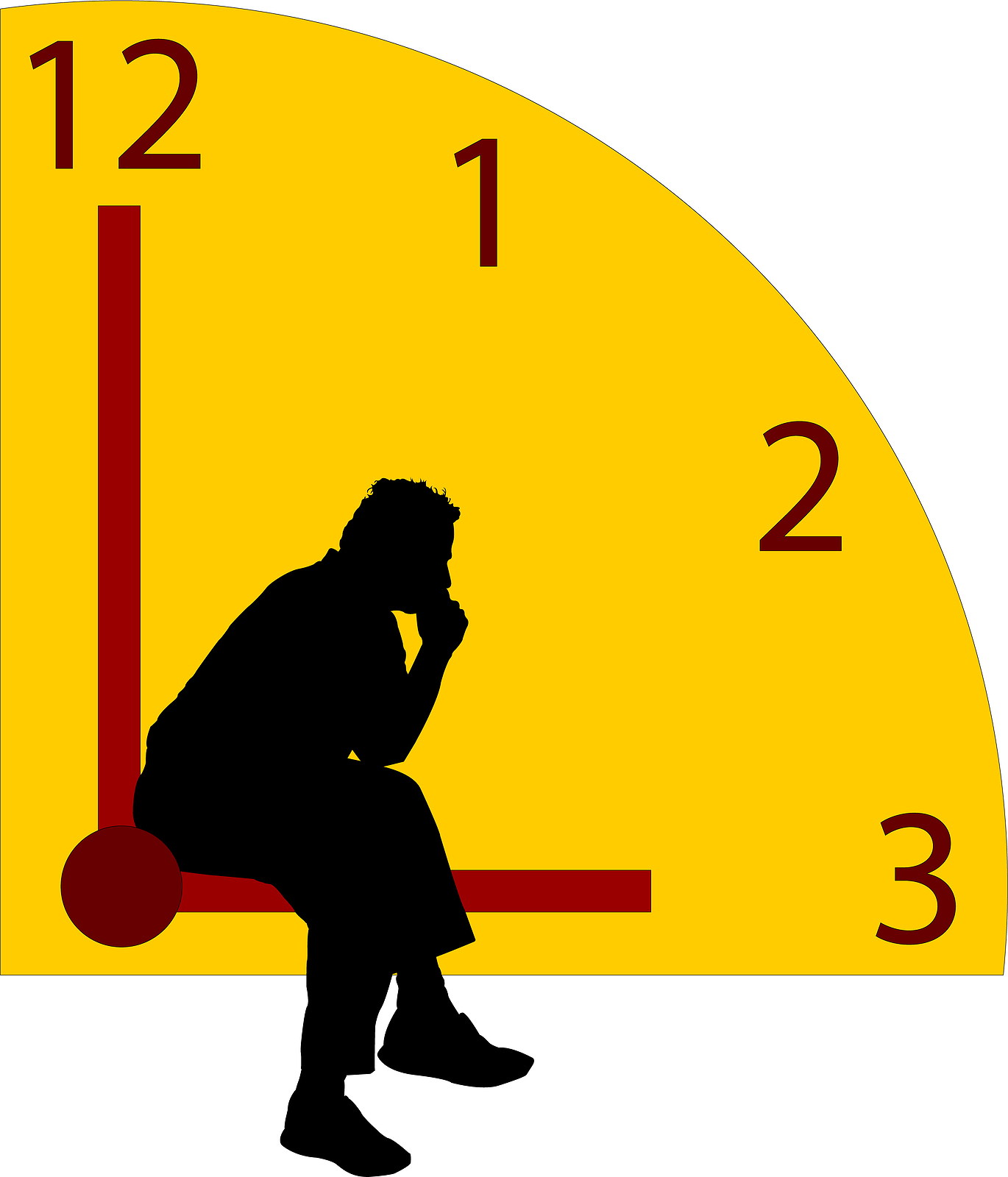 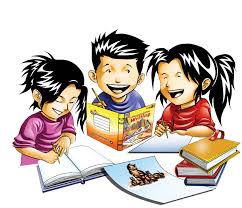 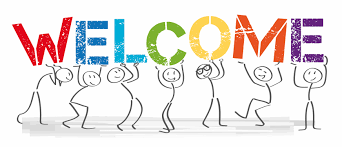 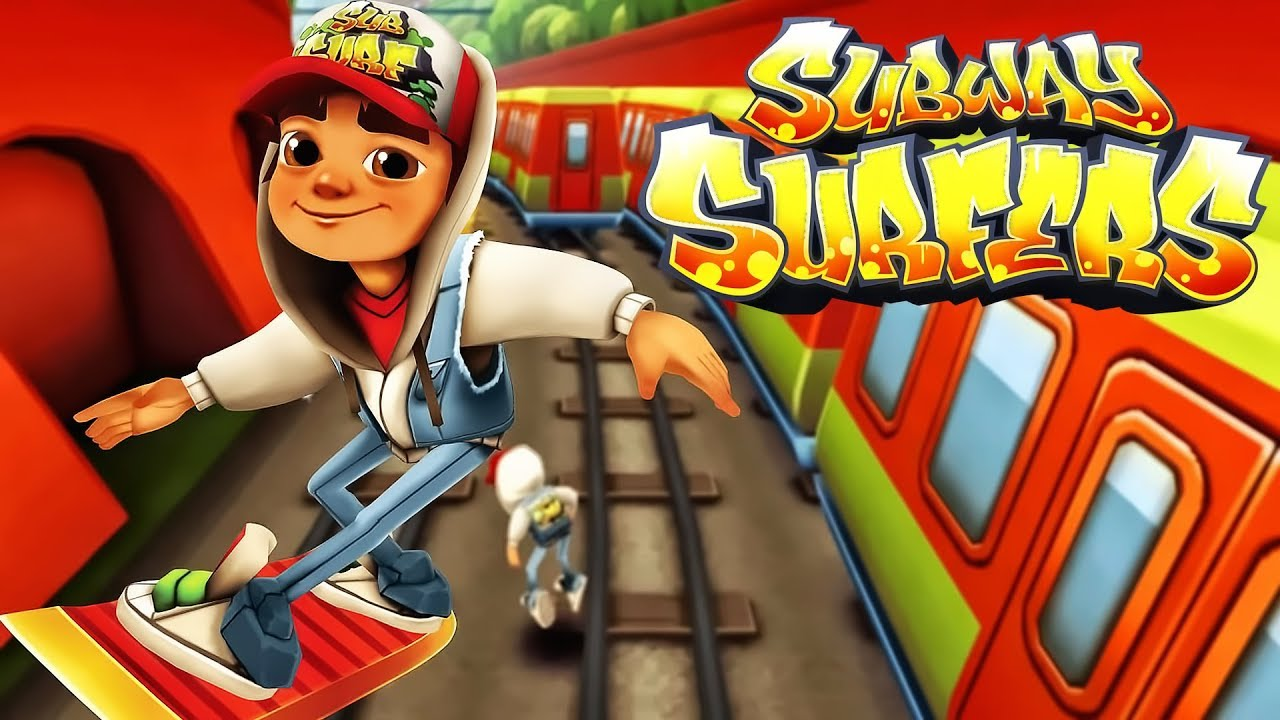